Unit 9
What did you see 
at the zoo?
Lesson 1
VOCABULARY
A. Vocabulary
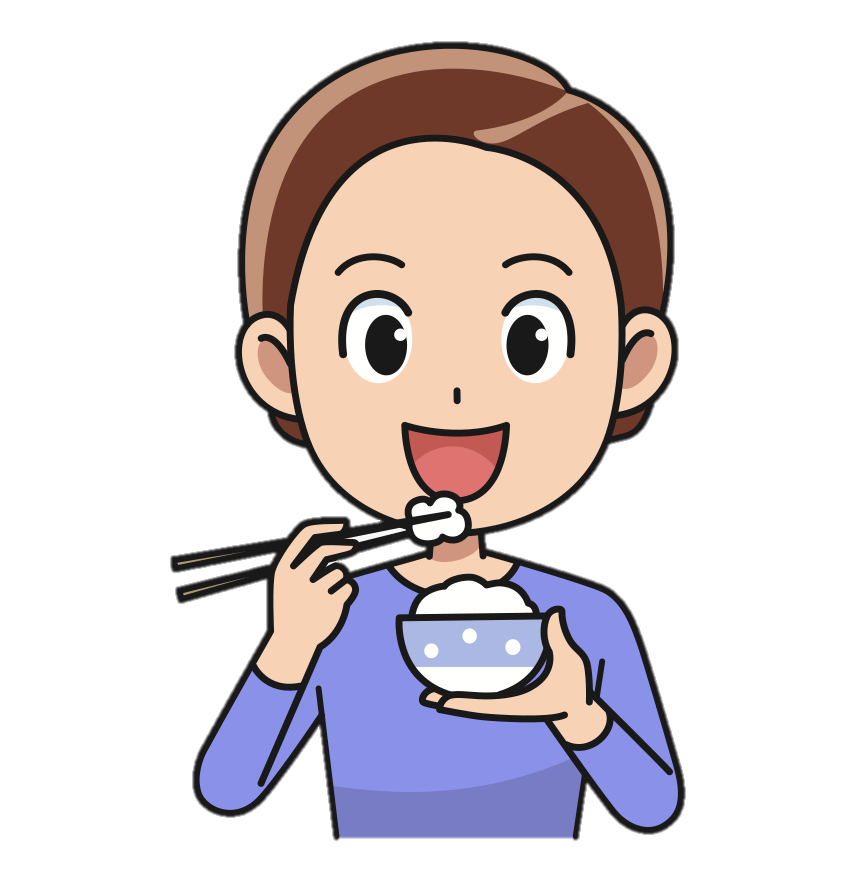 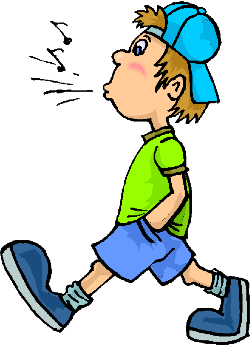 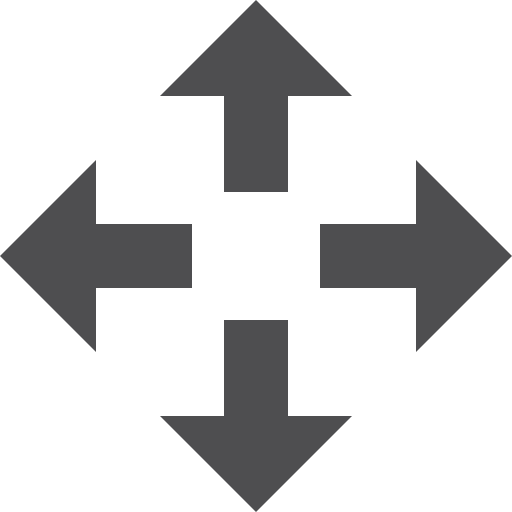 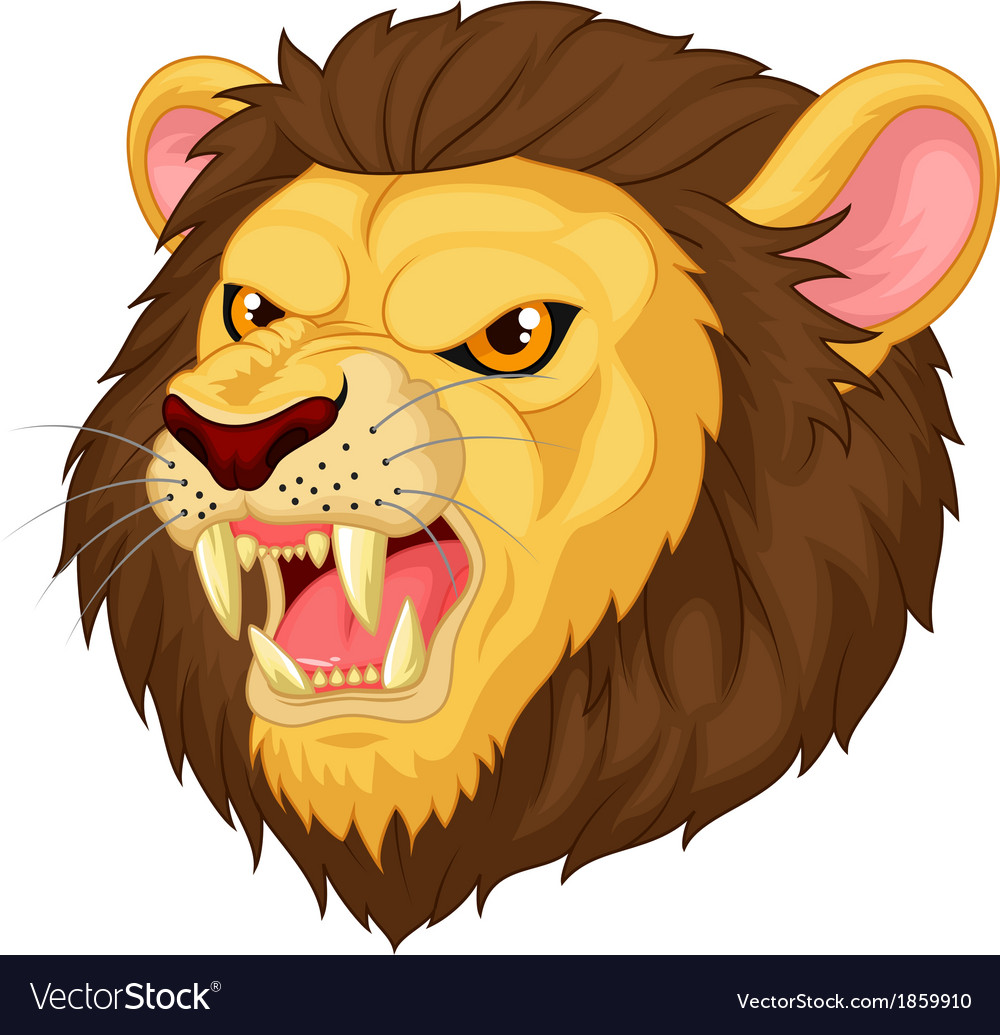 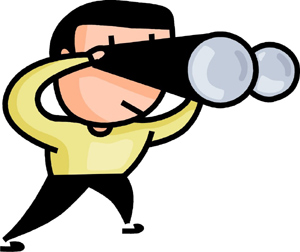 Động từ
(V)
roar
move
walk
see
eat
/rɔːr/
/muːv/
/wɔːk/
/siː/
/iːt/
Gầm
Di chuyển
Đi bộ
Nhìn
Ăn
Động từ ở
Quá khứ
(Ved/V2)
roared
moved
walked
saw
ate
/rɔːrd/
/muːvd/
/wɔːkt/
/sɔː/
/eɪt/
Đã gầm
Đã d.chuyển
Đã đi bộ
Đã nhìn
Đã ăn
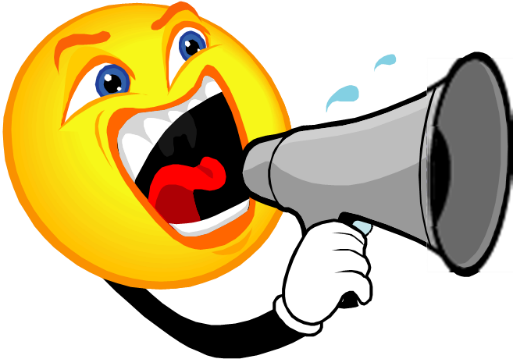 A. Vocabulary
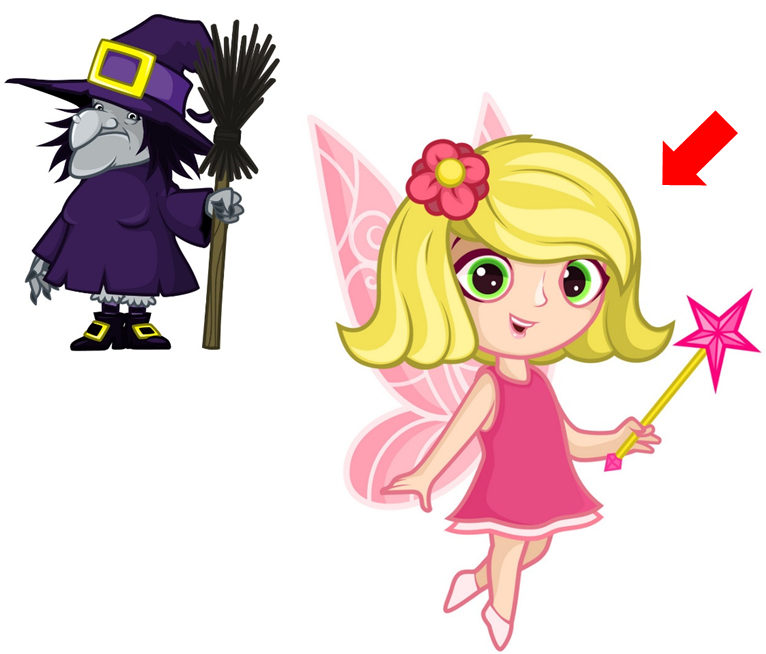 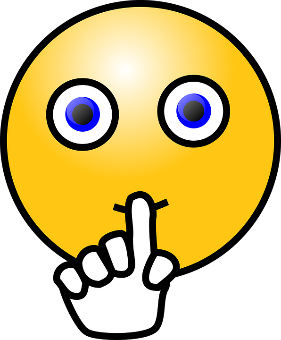 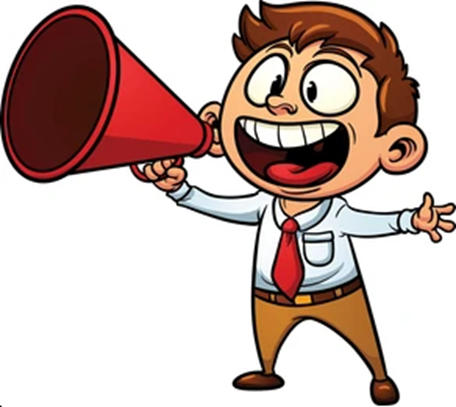 Trạng từ
(adv)
Yên 
tĩnh
Ầm ĩ,
to
Đẹp
Đứng sau V
Bổ nghĩa cho V
loudly
quietly
beautifully
/ˈelɪfənt/
/ɡəˈrɪlə/
/ˈlaɪən/
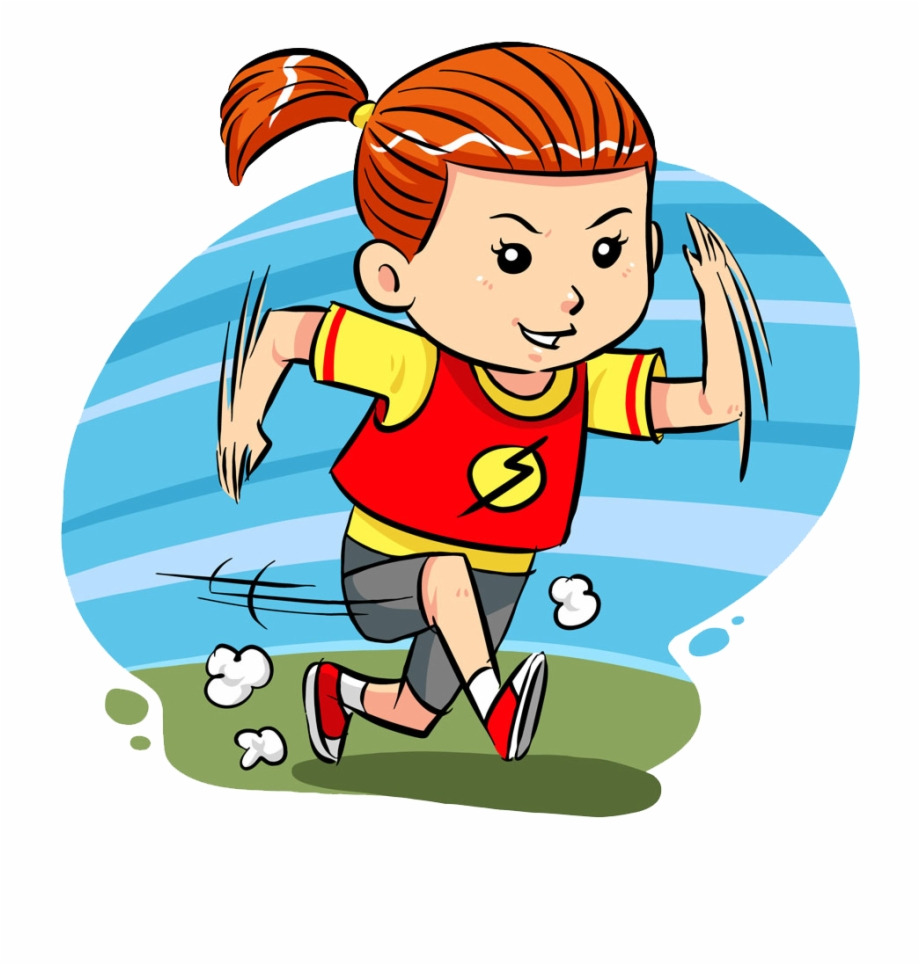 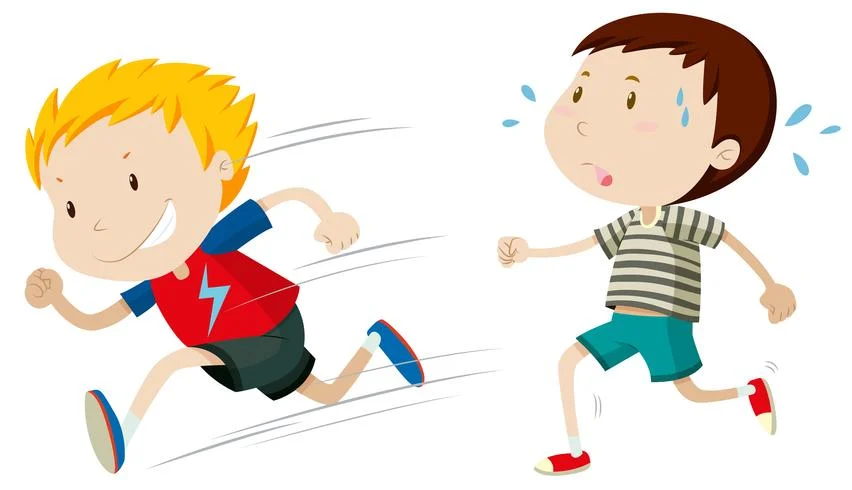 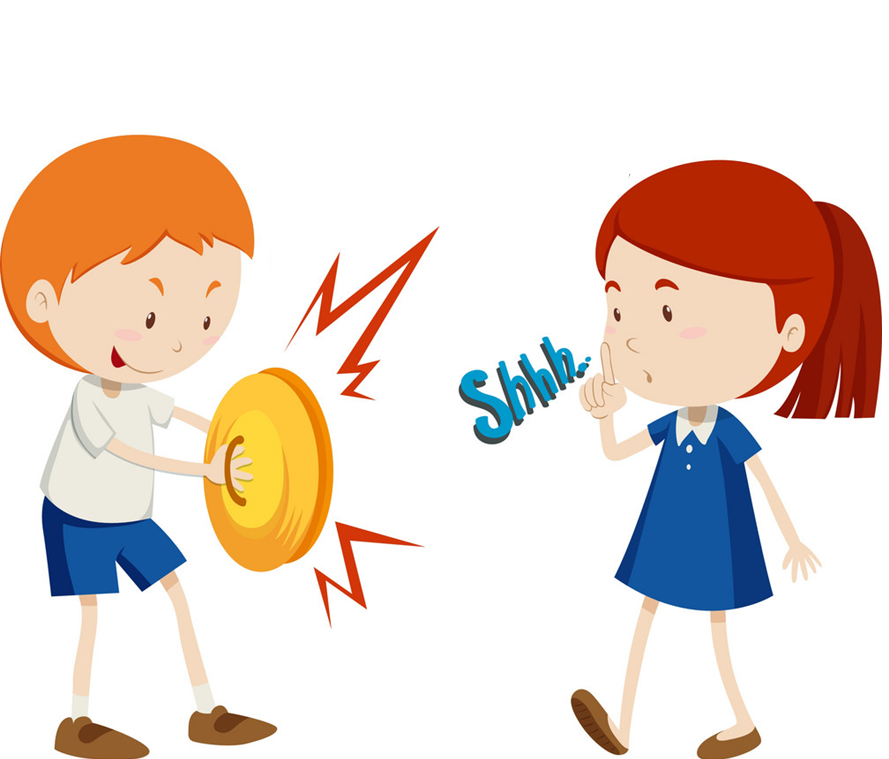 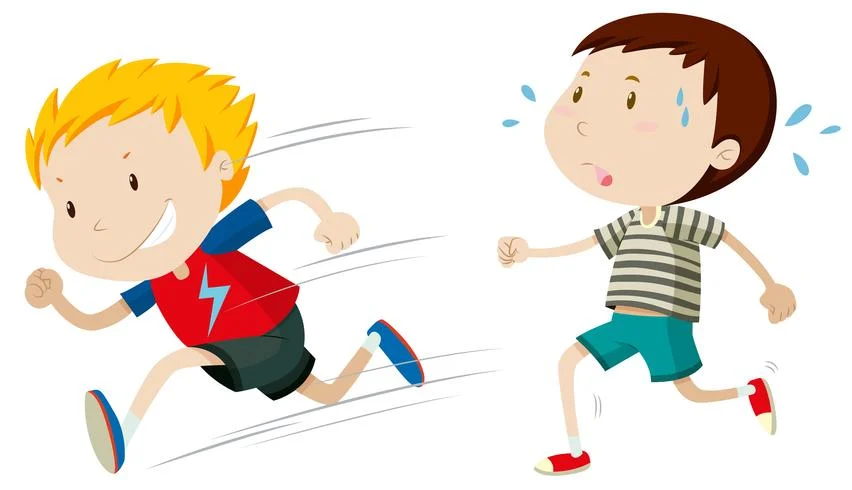 Ồn 
ào
Nhanh
Chậm
Nhanh
slowly
fast
quickly
noisily
/ˈpaɪθɑːn/
/ˈpærət/
/ˈtaɪɡər/
/ˈmʌŋki/
GRAMMAR
1. Look, listen and repeat.
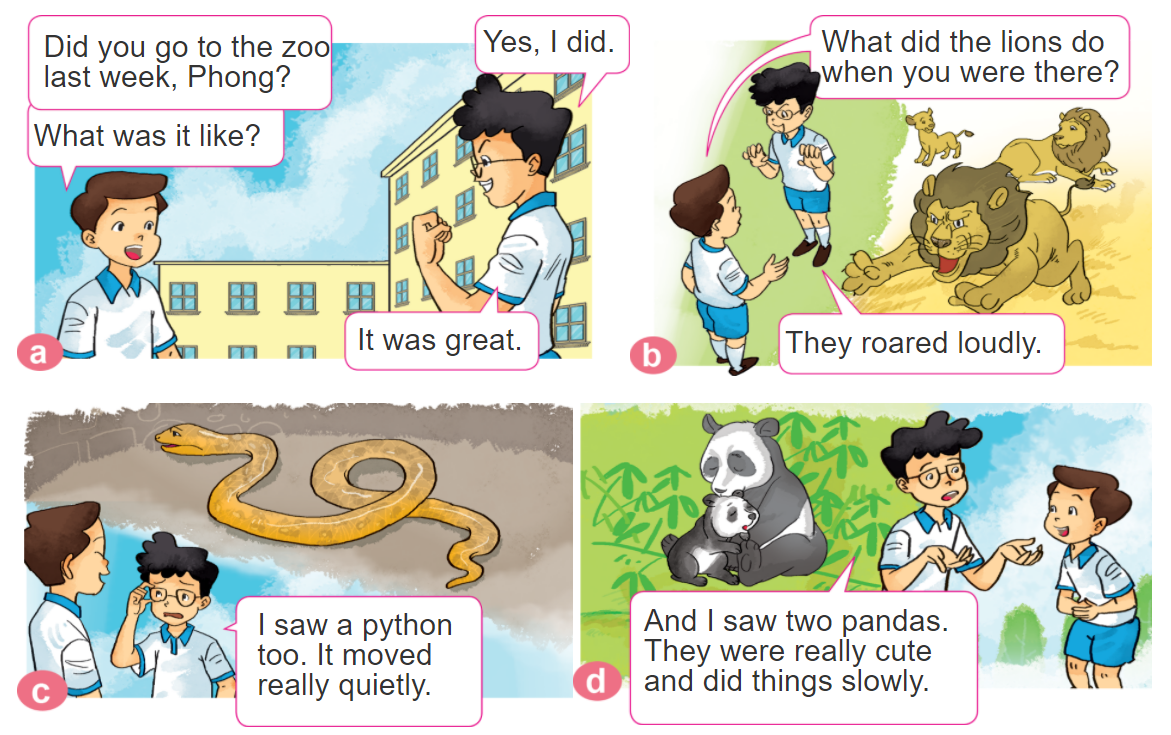 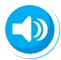 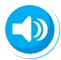 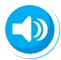 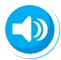 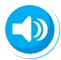 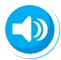 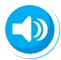 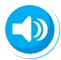 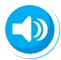 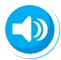 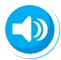 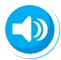 What did the ______ do when you were there?
2. Point and say
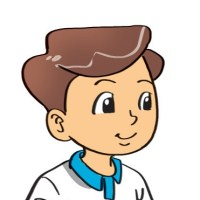 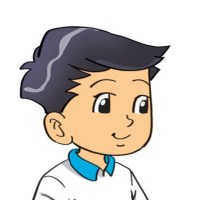 They _________.
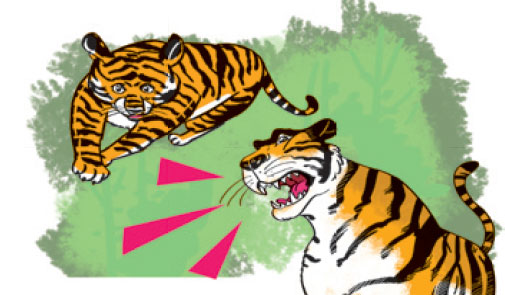 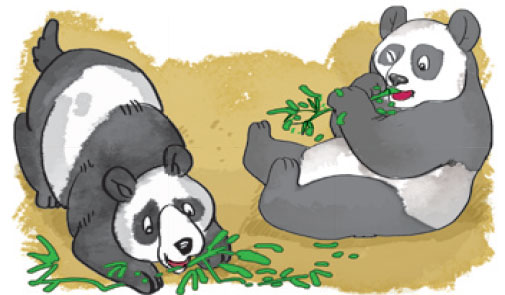 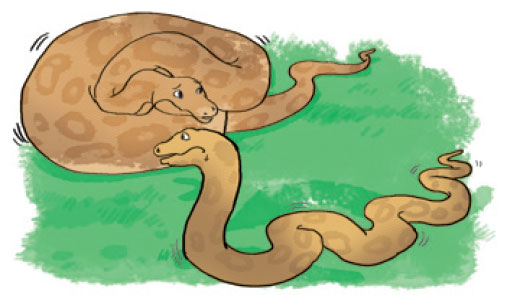 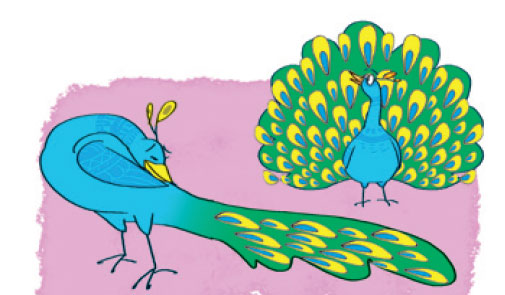 pandas
ate slowly
tigers
roared loudly
pythons
moved quietly
peacocks
moved beautifully
B. Grammar
Hỏi và đáp về con vật yêu thích:
(Con vật mà bạn yêu thích ở sở thú là gì?)
What are your favourite animals at the zoo?
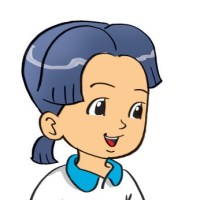 They're ____________.
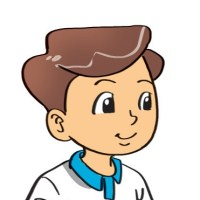 + tên các con vật
(Chúng là ____________)
Hỏi và đáp các con vật đã làm gì?
What did the ________ do 
when you were there?
They _________________.
+ hoạt động chúng đã làm
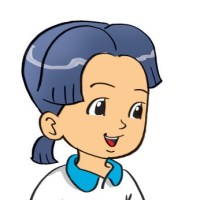 (Các con _____ đã làm gì 
khi bạn ở đó.)
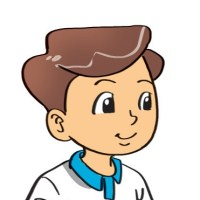 3. Let’s talk
They're ________.
What are your favourite animals at the zoo?
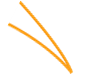 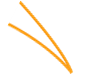 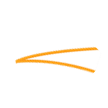 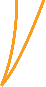 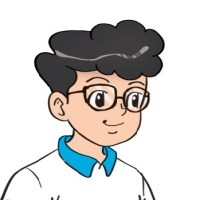 They ______.
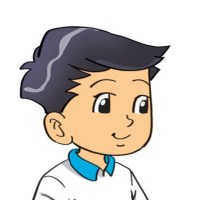 What did the ________ do when you were there?
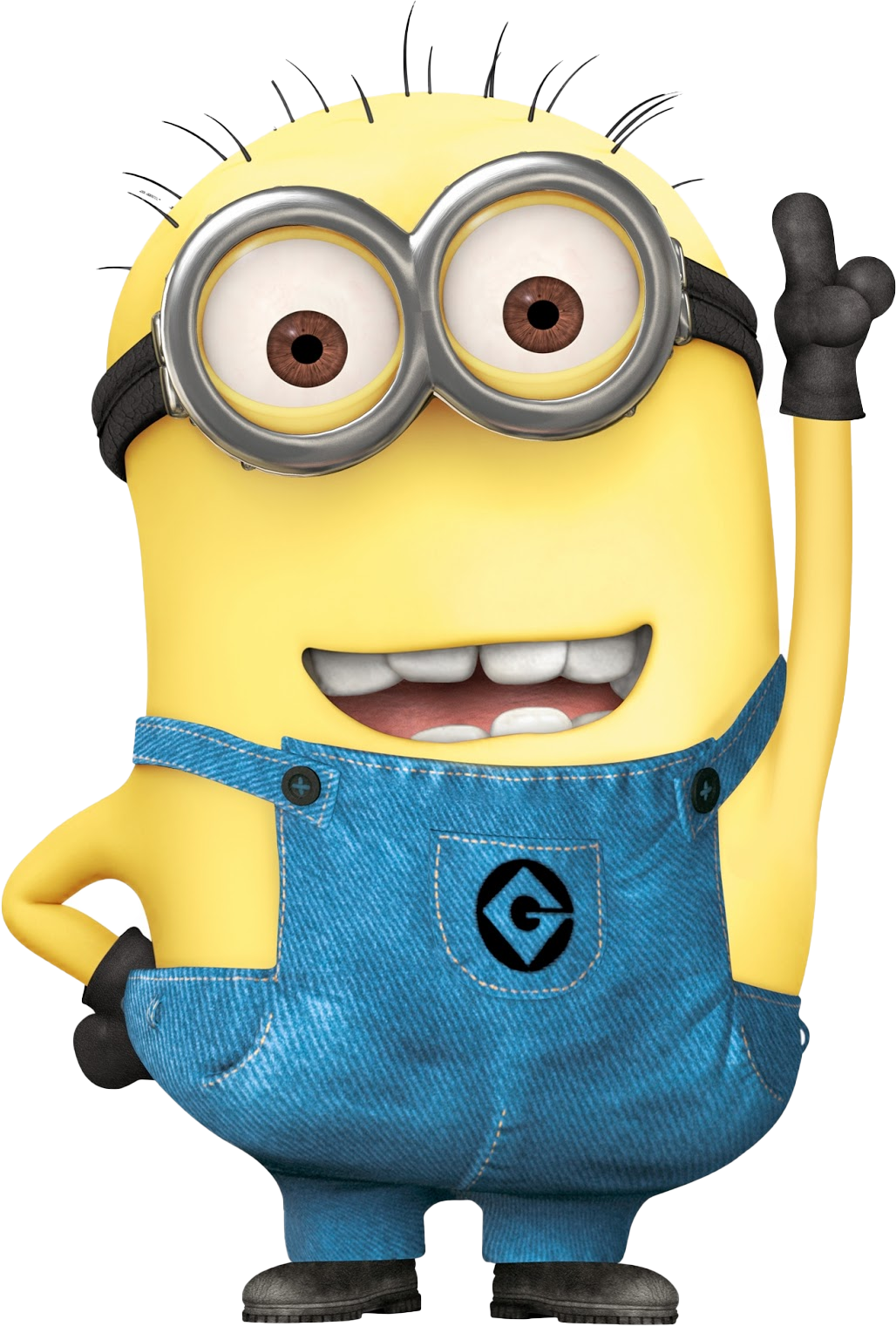 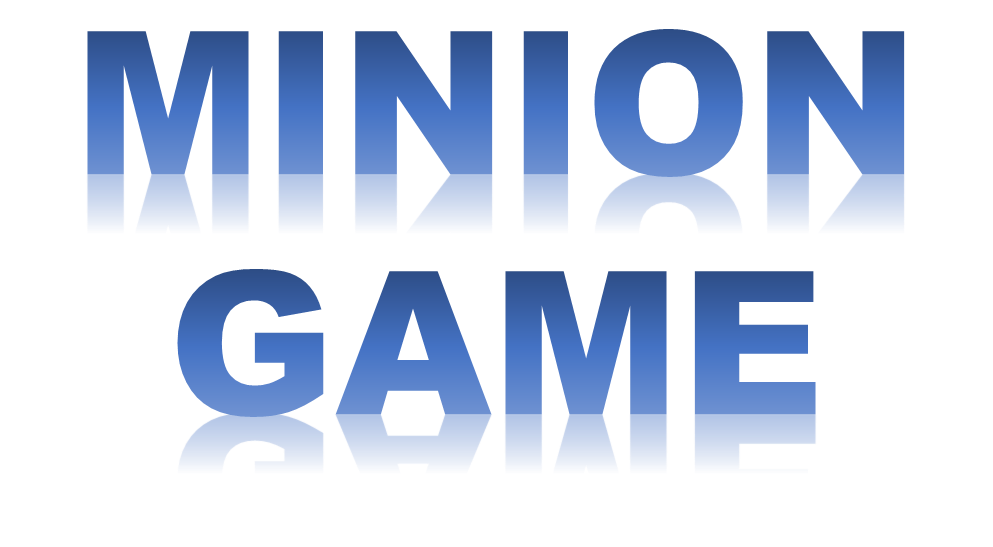 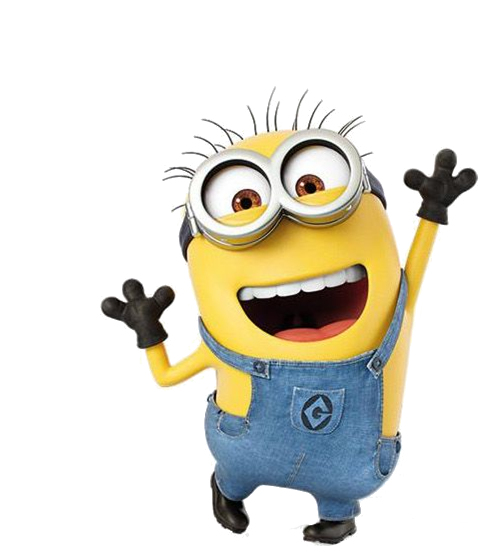 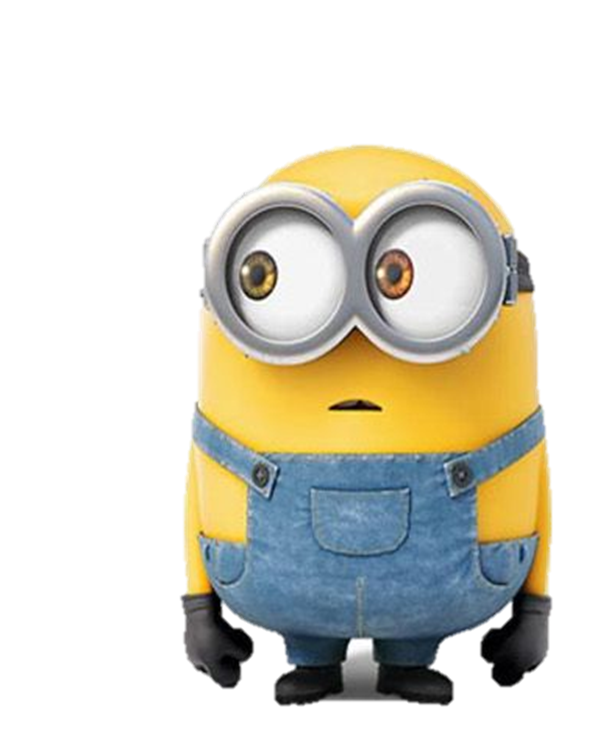 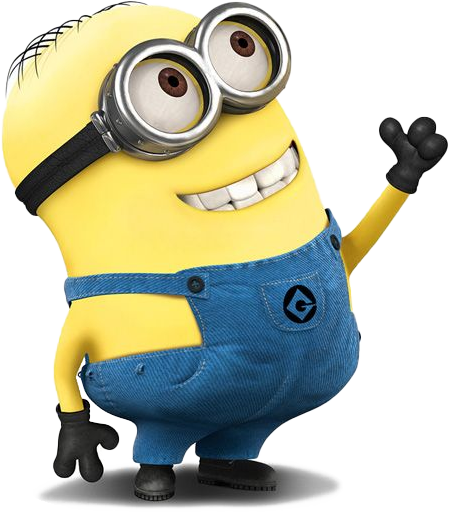 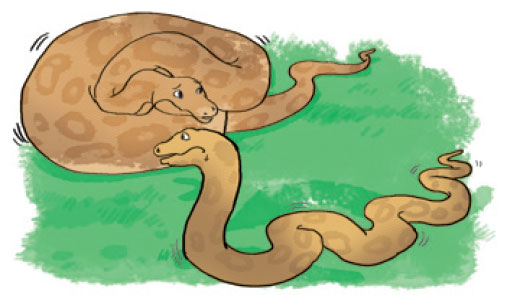 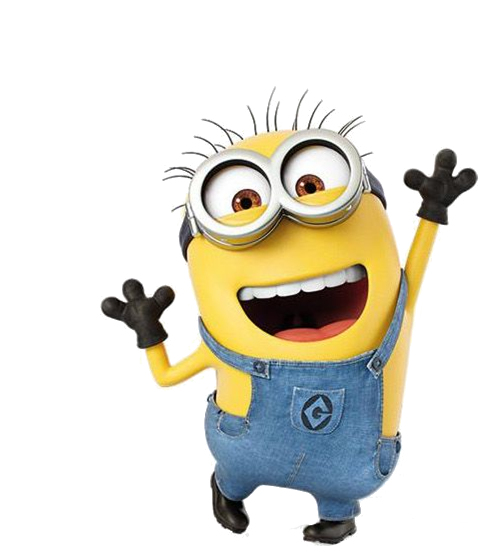 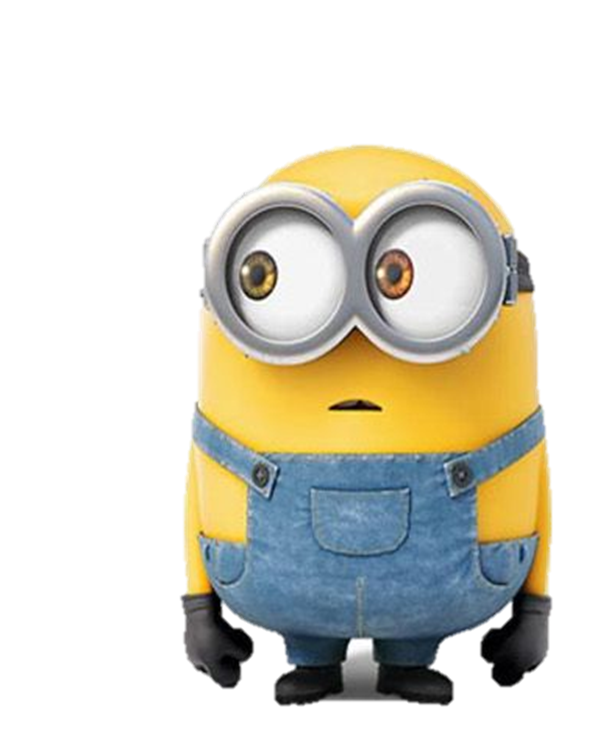 What did the pythons do 
when you were there?
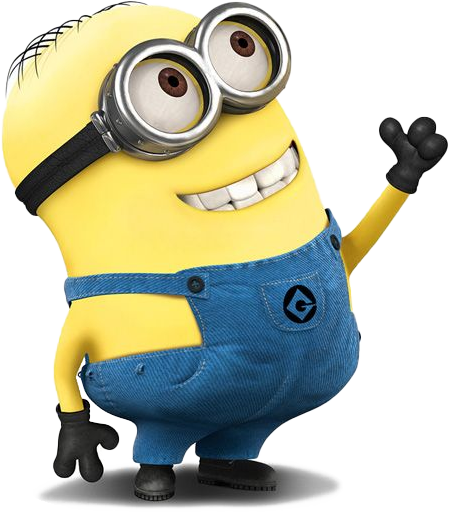 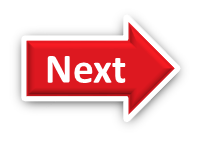 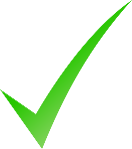 They moved quietly.
They move quietly.
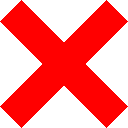 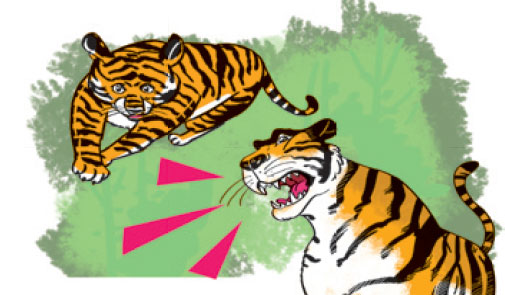 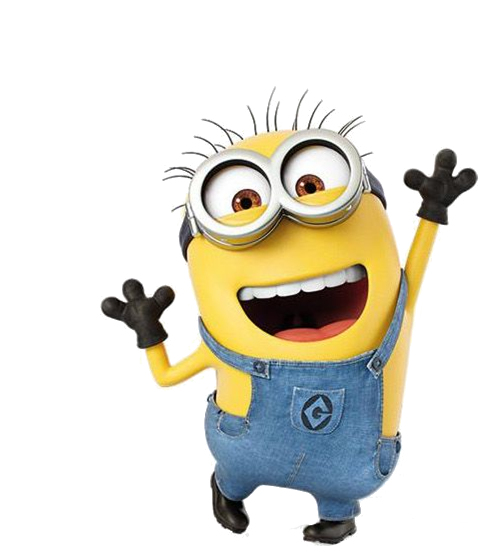 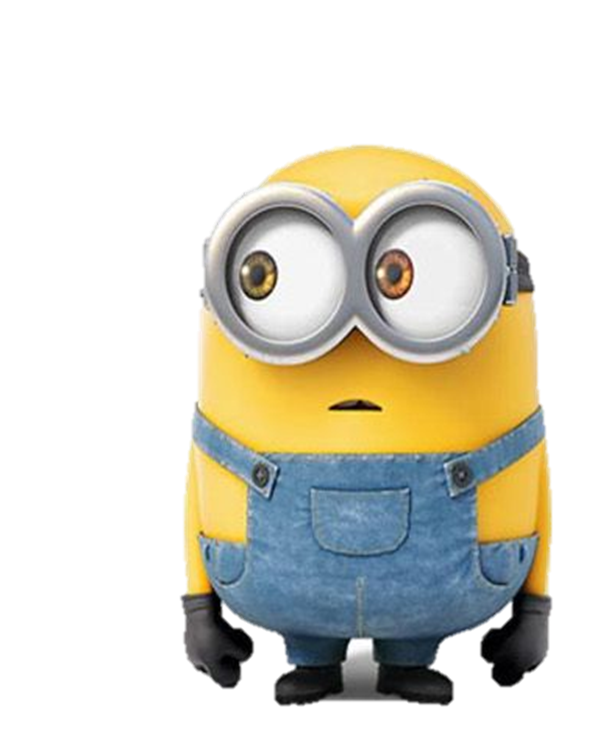 What did the tigers do 
when you were there?
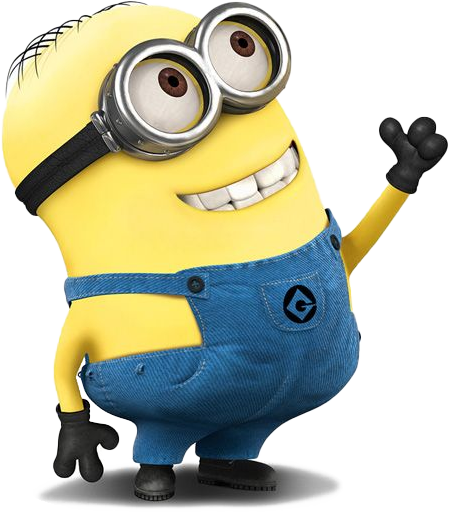 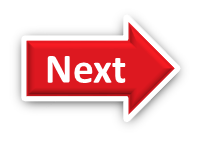 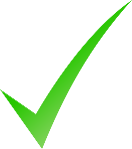 They roared loudly.
They roared loud.
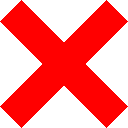 ________________
when you were there?
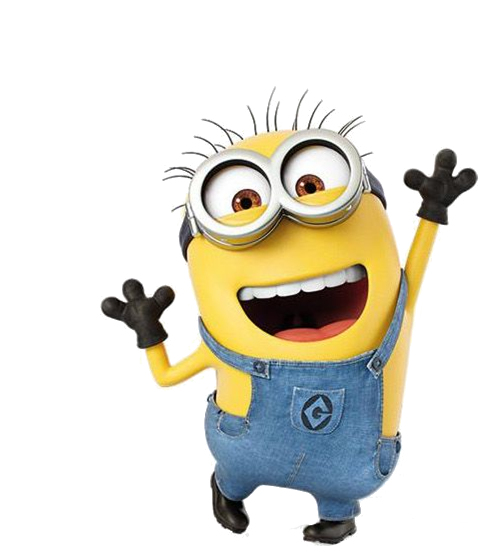 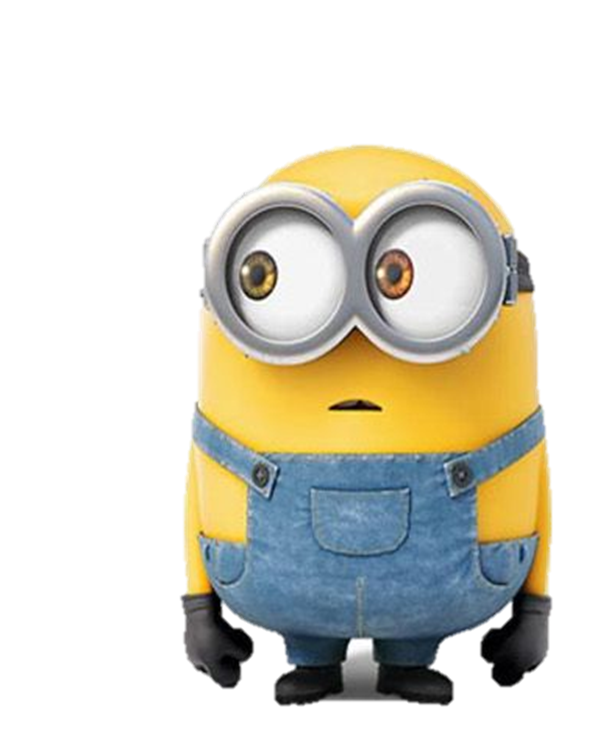 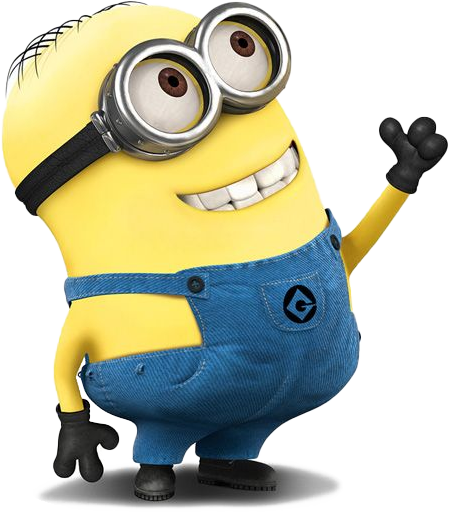 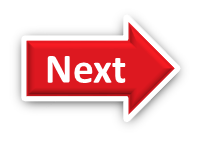 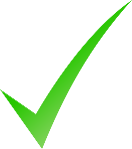 What did the tigers do
What do the tigers do
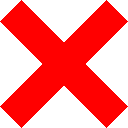 What did the peacocks do 
when you _____ there?
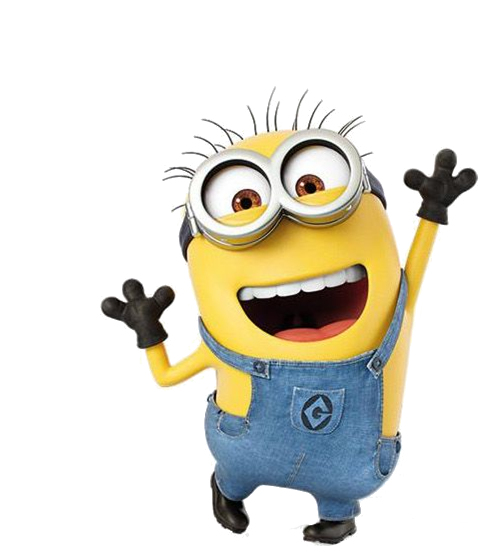 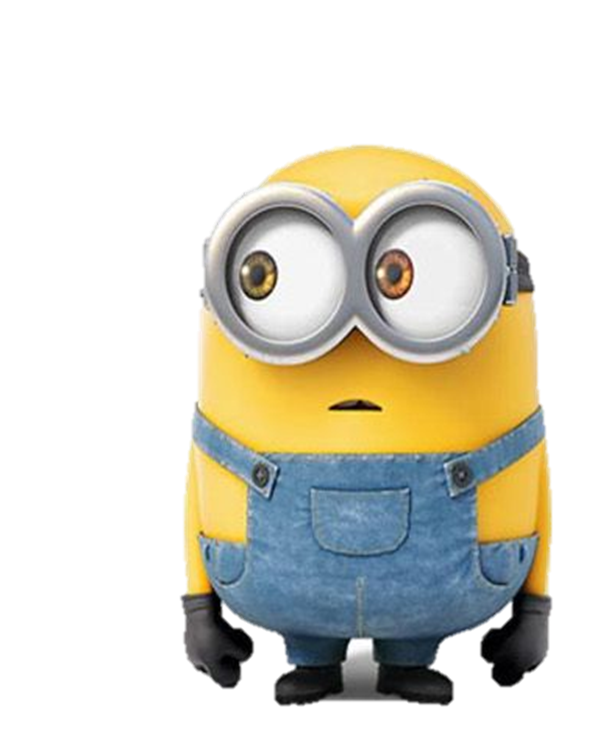 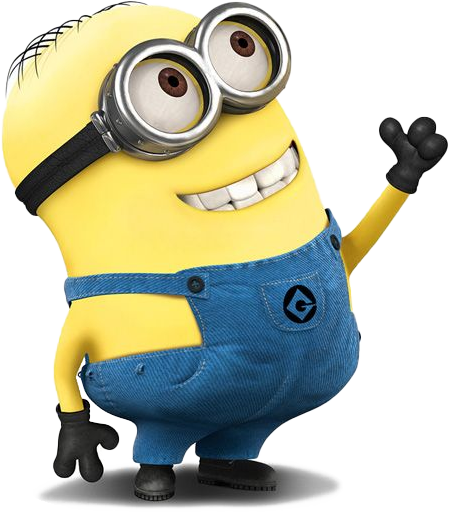 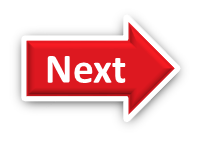 was
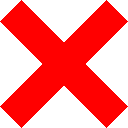 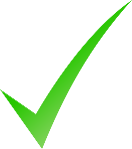 were
The monkeys _______ fast 
when I was there.
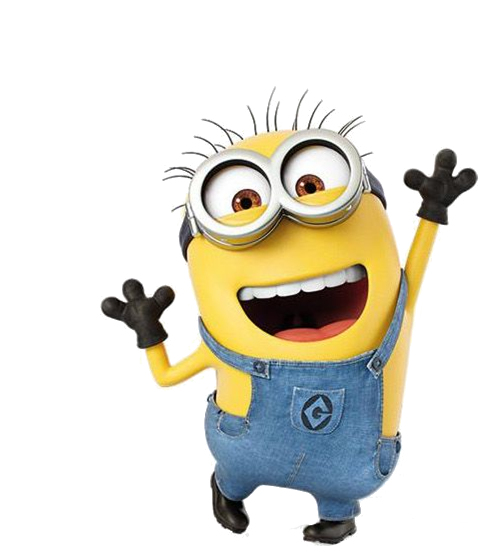 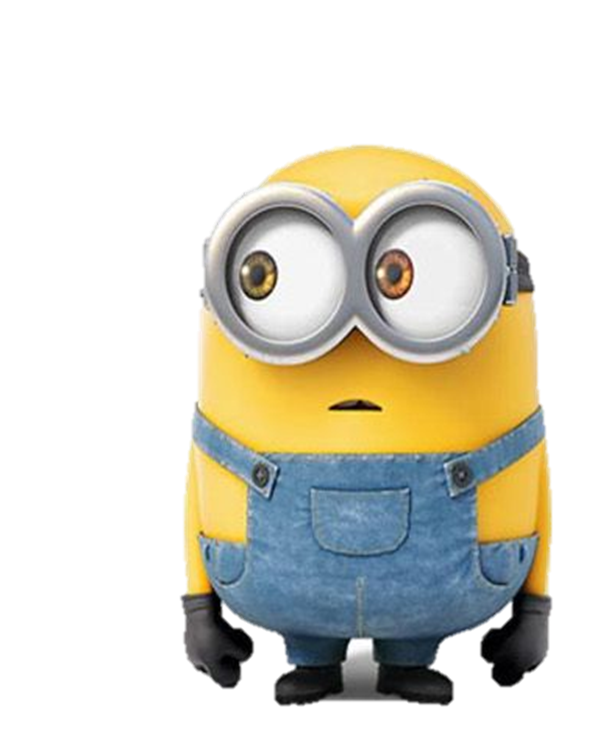 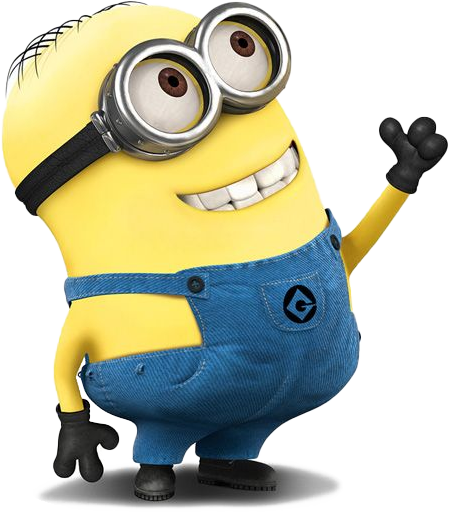 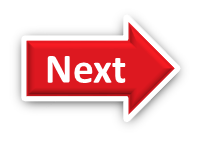 move
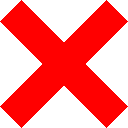 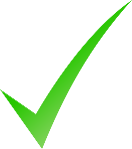 moved
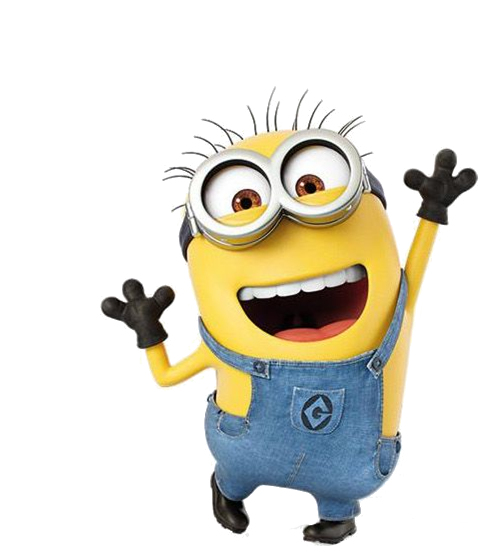 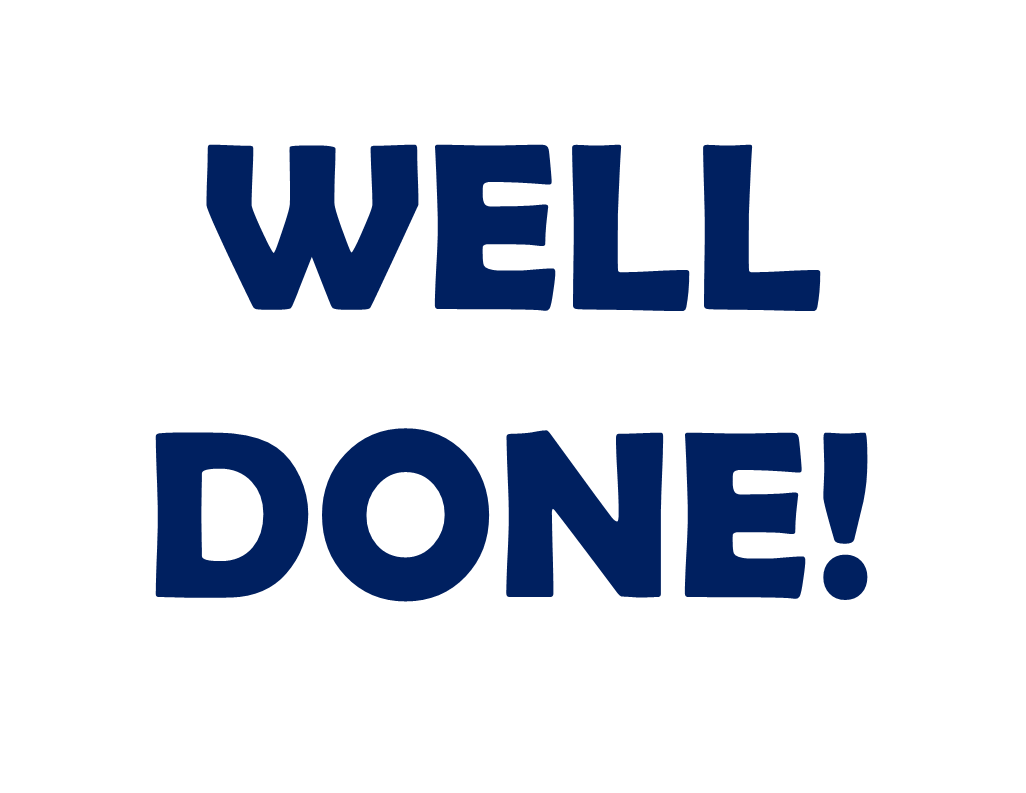 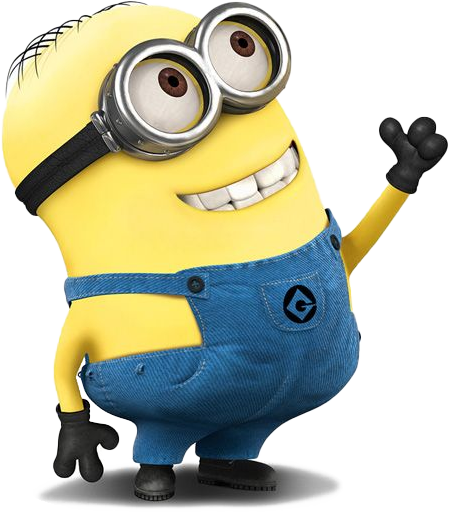 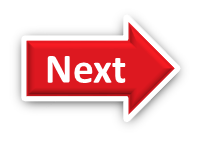 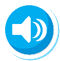 4. Listen and circle a or b.
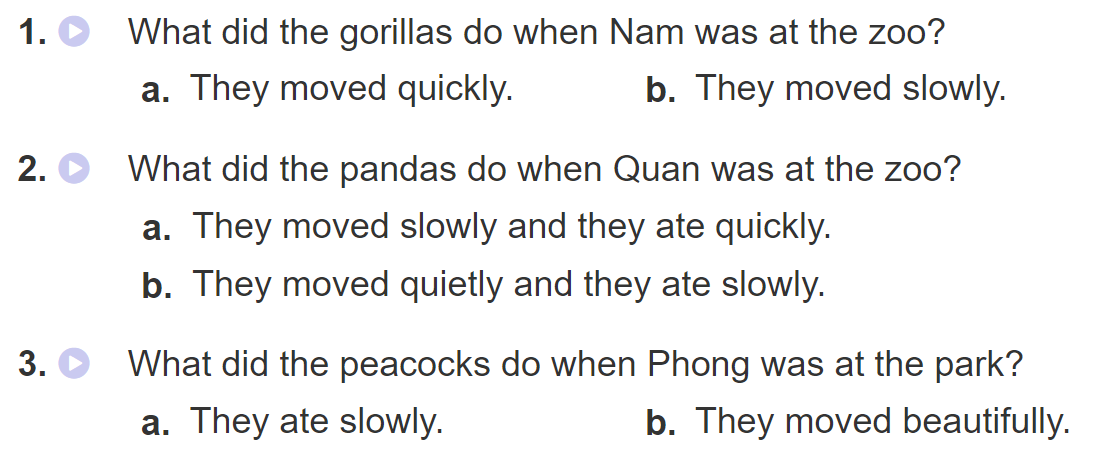 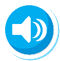 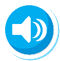 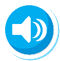 5. Write about your visit to the zoo.
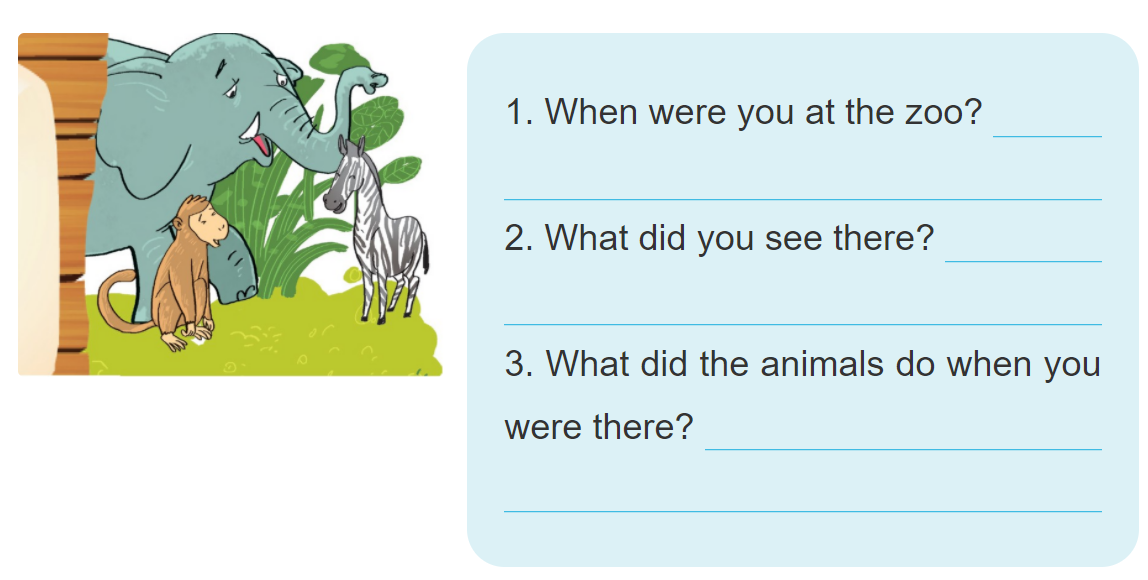 6. Let’s play
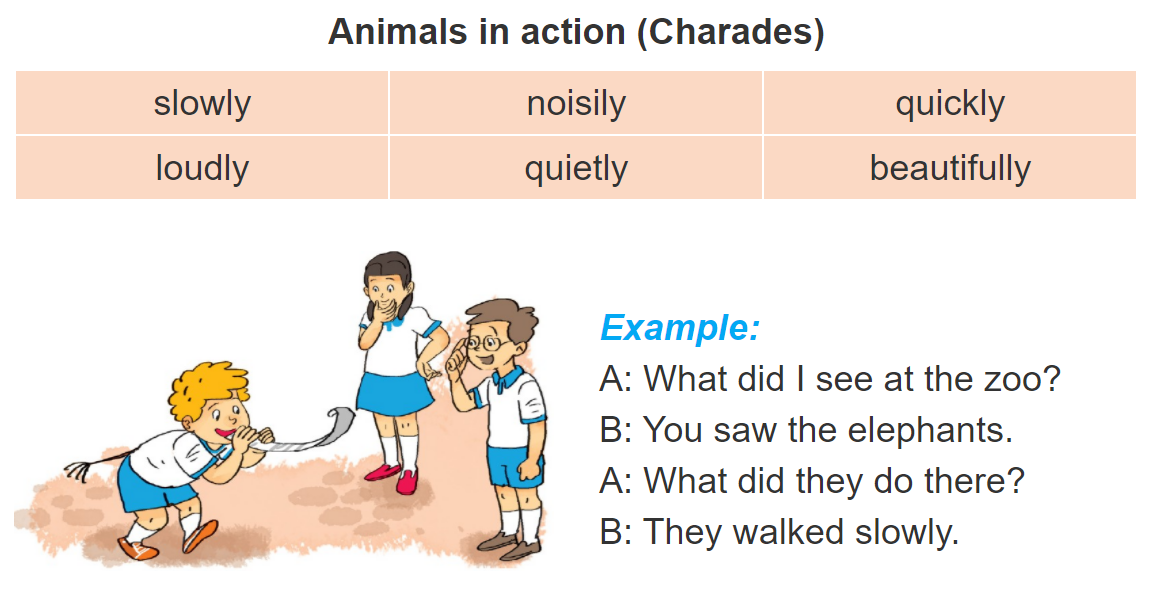